Practical Issues inPET instrumentation
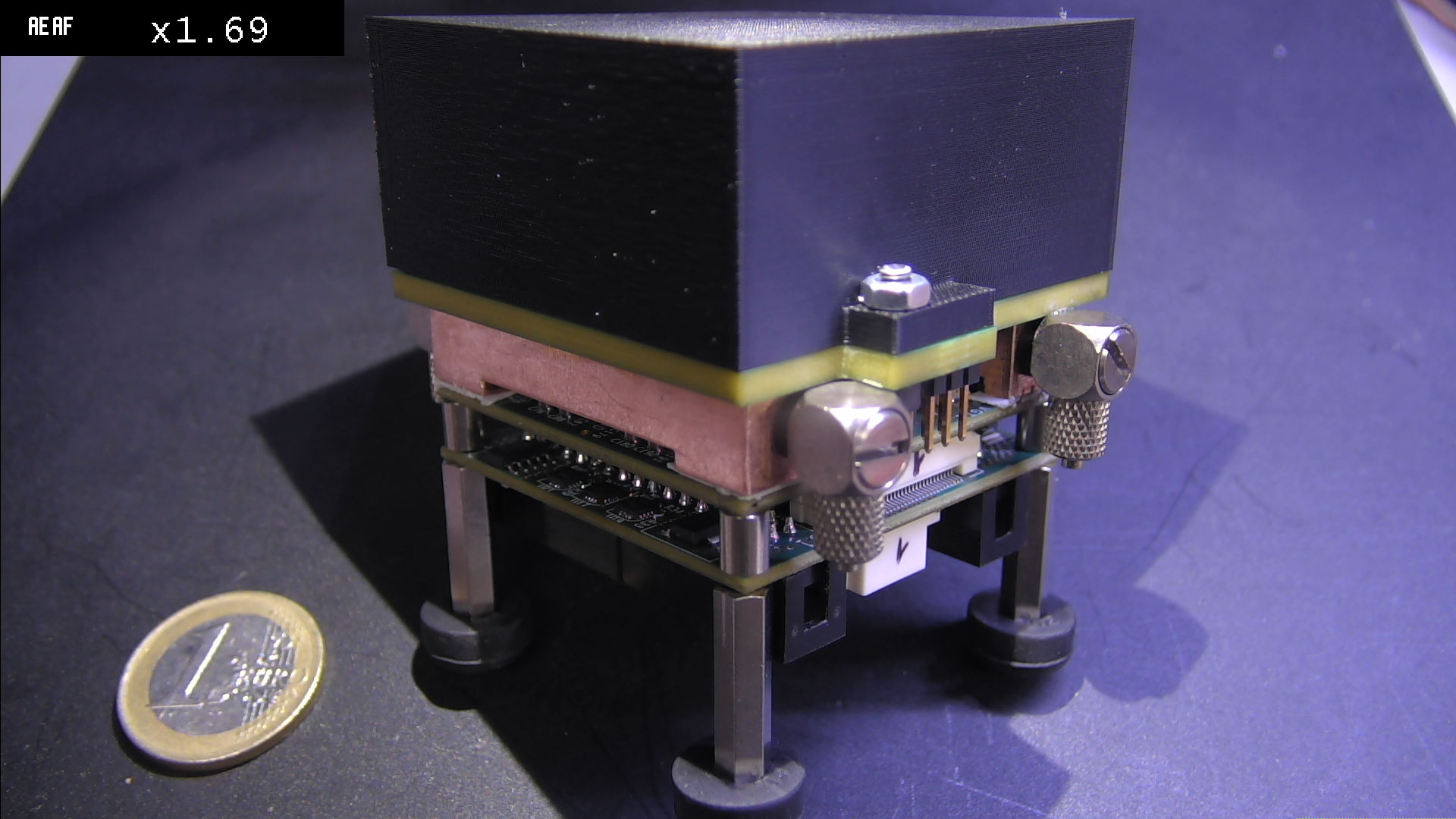 SiPM coupled to crystals
	- single crystal
	- PET configuration
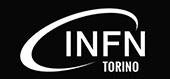 Piergiorgio Cerello
Range Monitoring / INSIDE
Time-resolved image reconstruction
day  2
day 1
Measured activity
V. Ferrero et al., “Online proton therapy monitoring: clinical test of a Silicon-photodetector-based in-beam PET”
Scientific Reports, (2018) 8:4100 | DOI:10.1038/s41598-018-22325-6
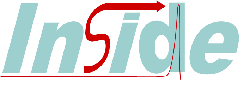 Target Fragmentation / FOOT
Particle therapy
Spacecraft shielding
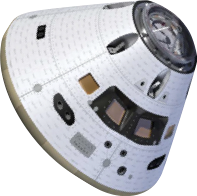 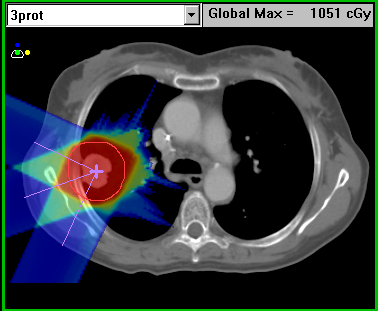 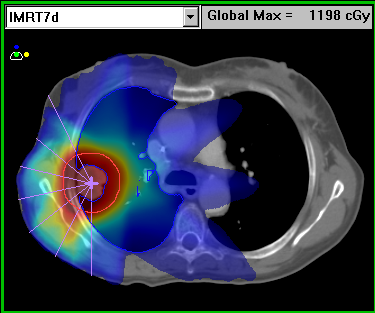 BEAM
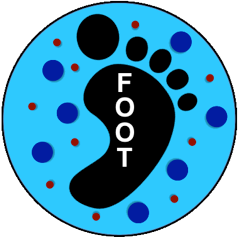 Single Crystal
Objectives
	SiPM concept and basic parameters
	A simple setup for cosmic rays detection
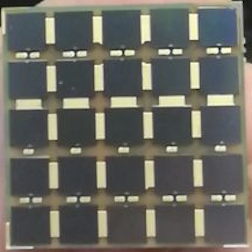 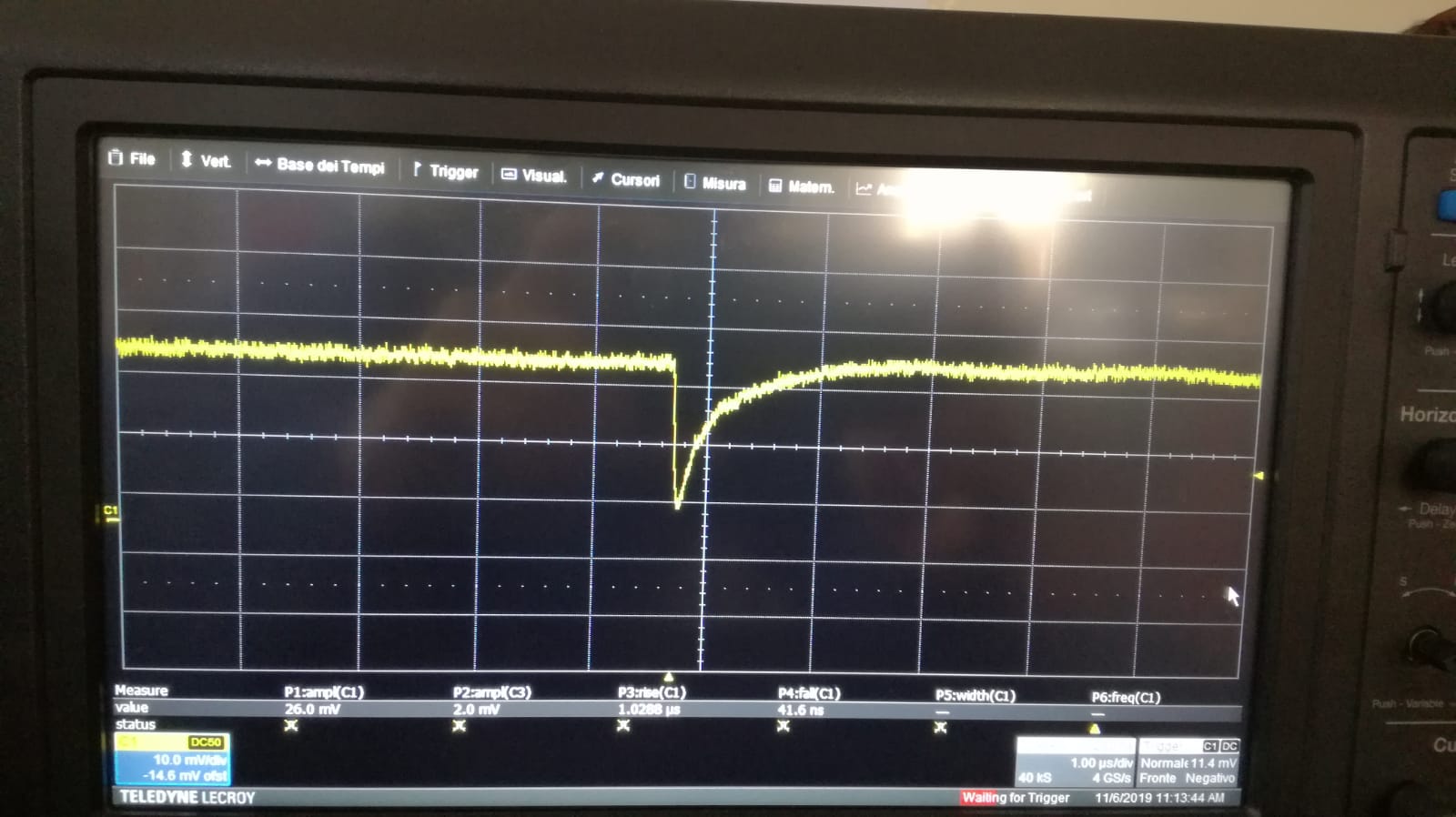 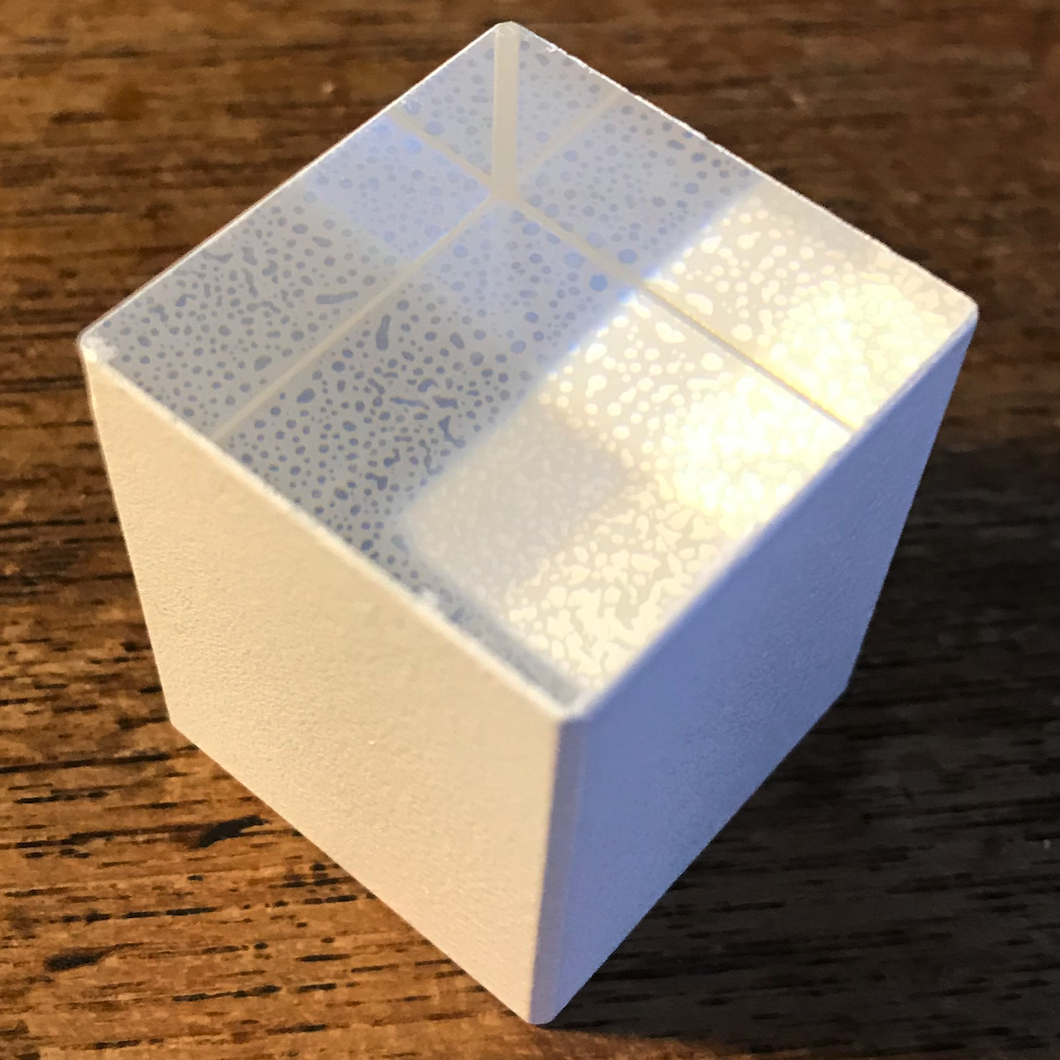 Single Crystal
BGO Crystal
SiPM tile + front-end board
CAEN V1742 digitizer
DAQ system
Oscilloscope
Single Crystal
Program: from the crystal to the signal
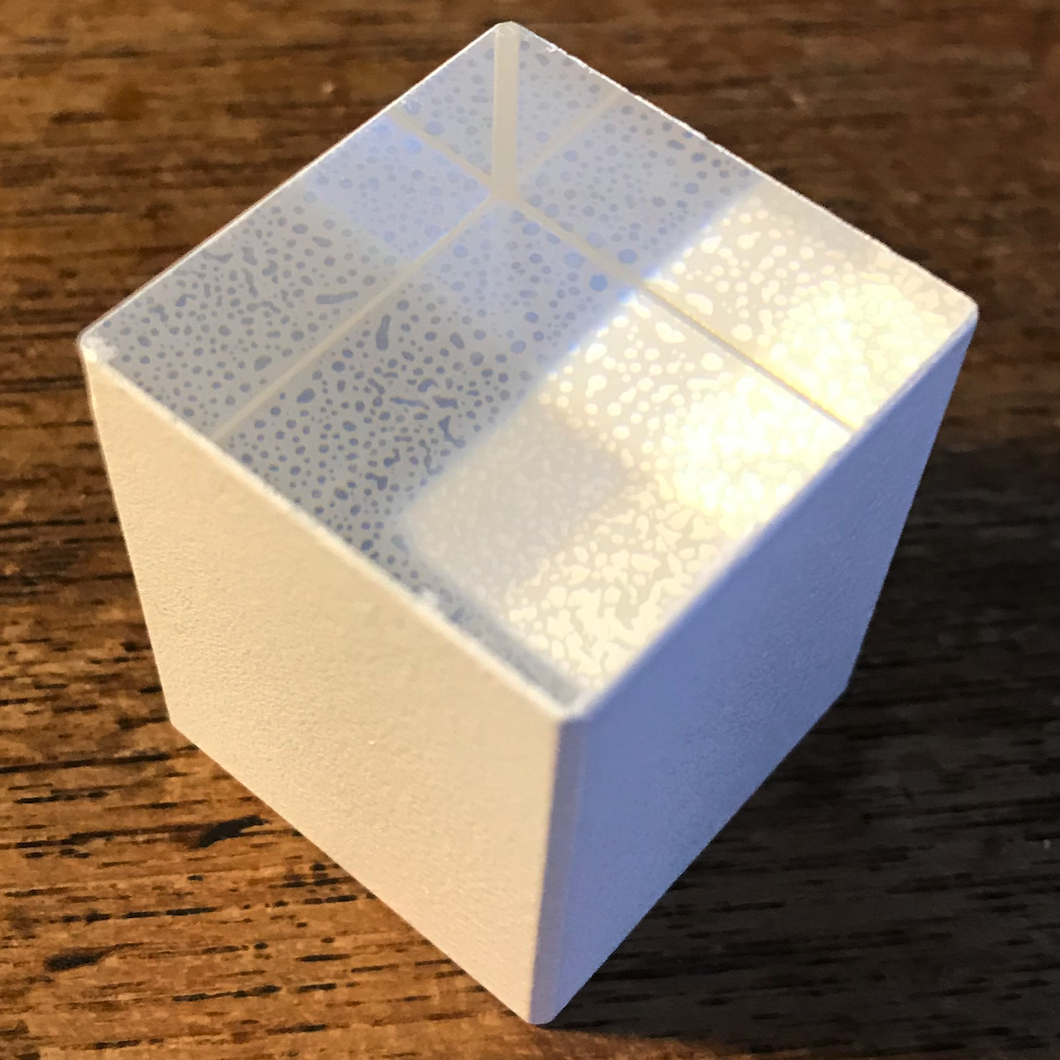 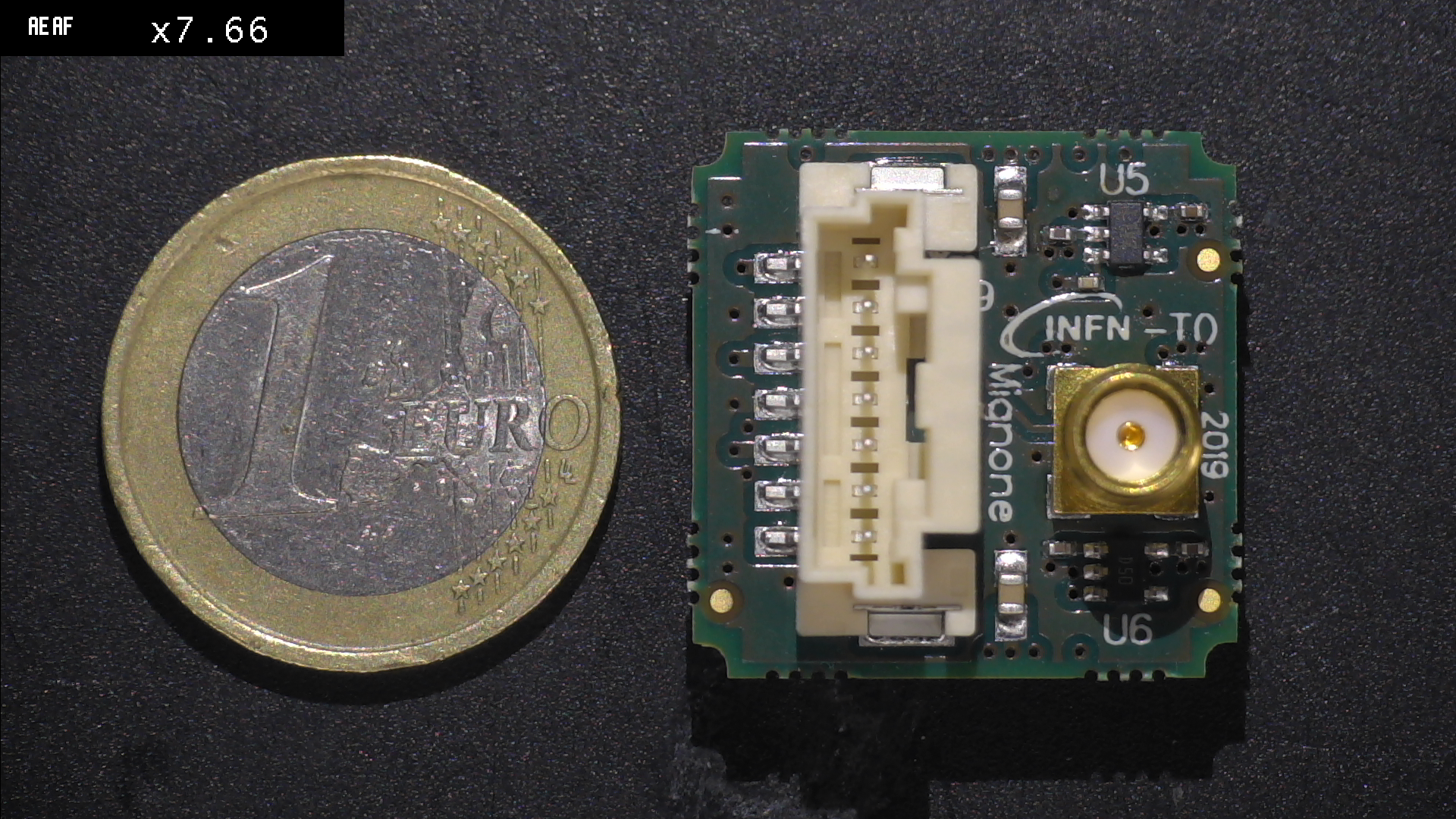 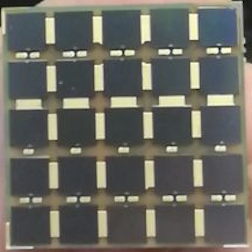 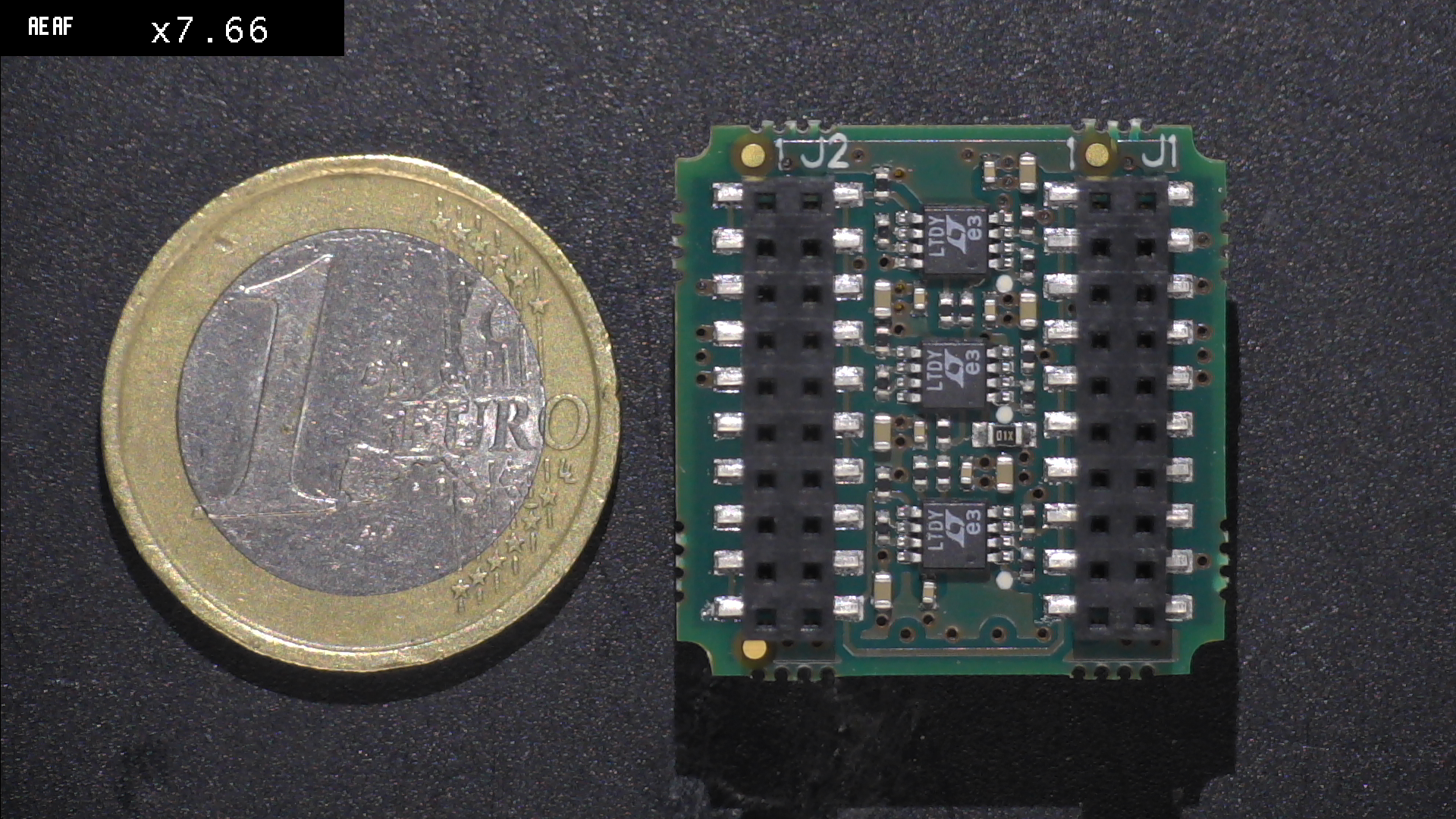 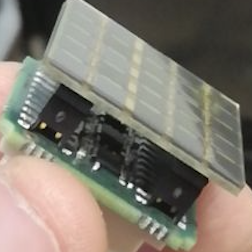 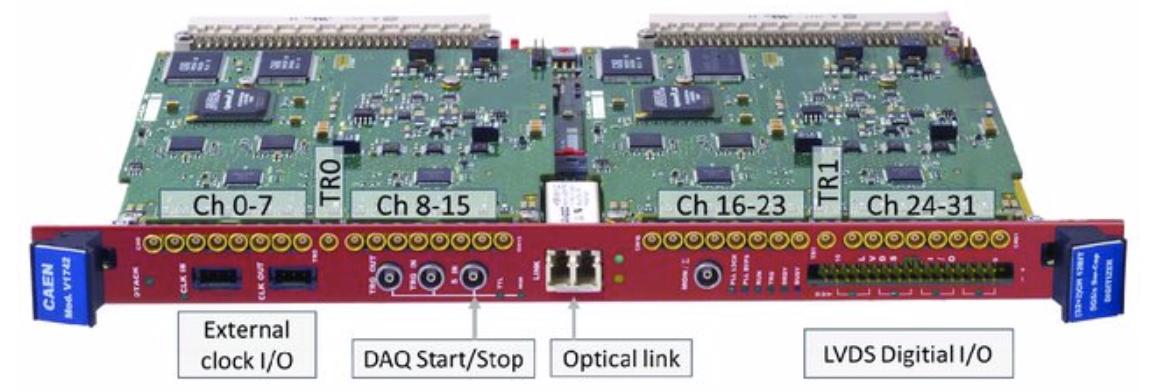 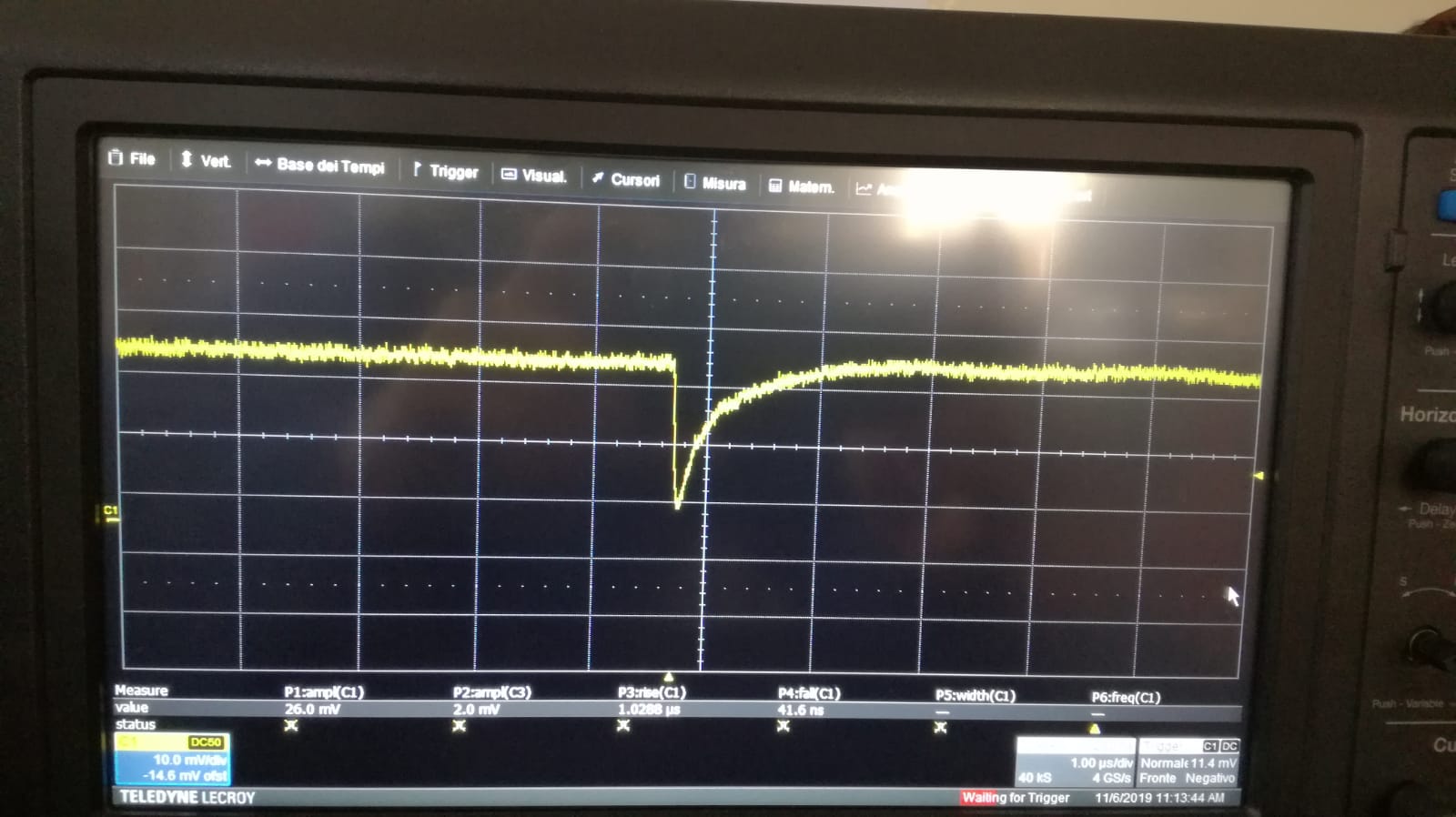 PET configuration
Objectives
	e+e- annihilation detection
	energy spectrum, reconstruction
	effect of Depth Of Interaction
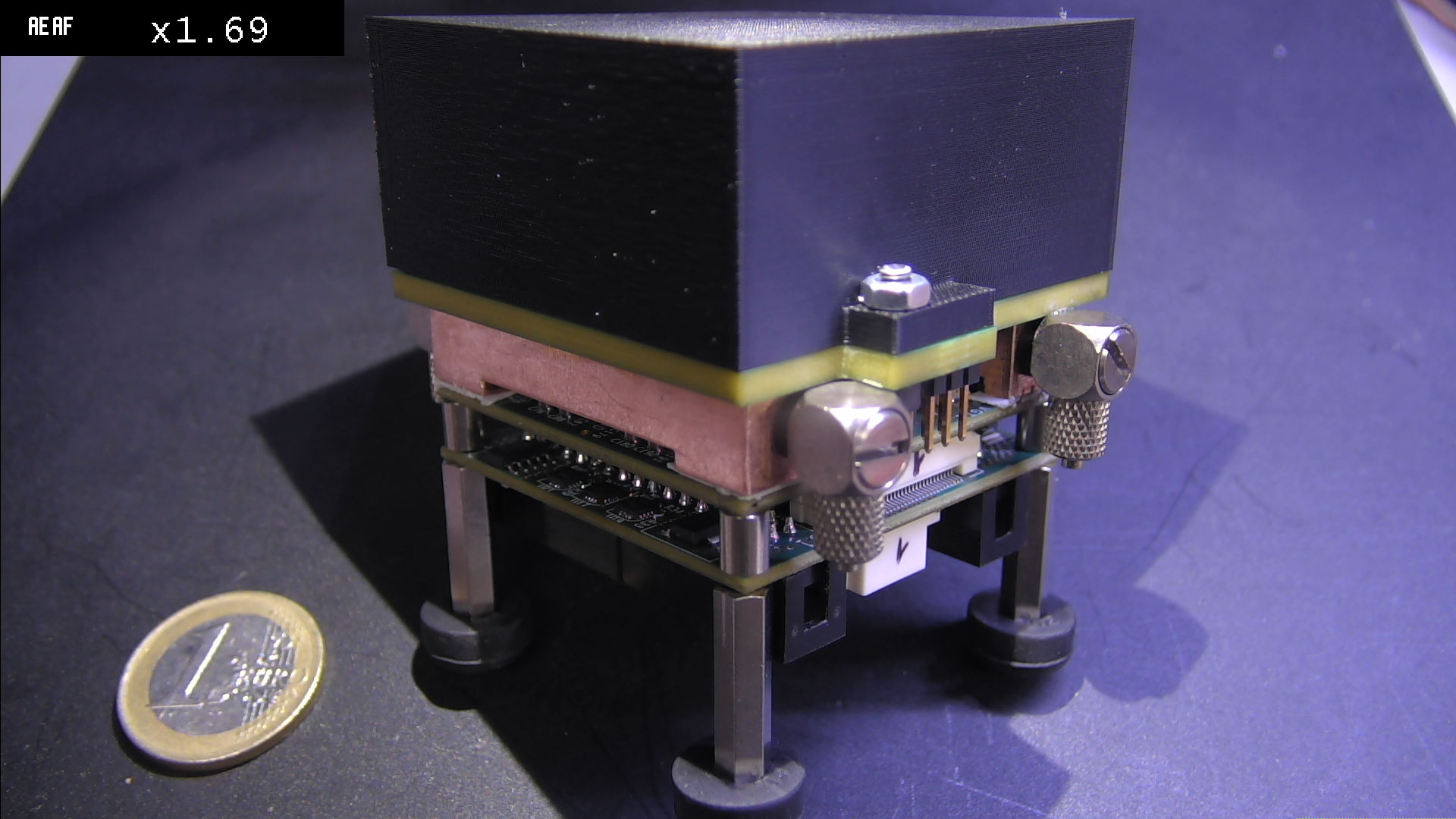 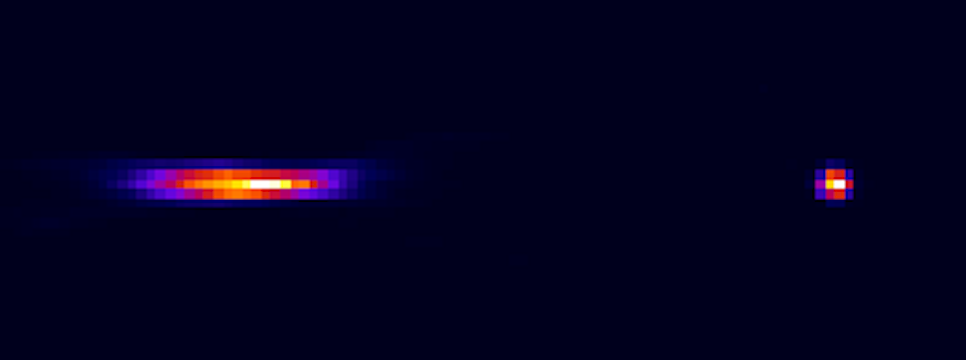 PET configuration
22Na source
2 PET modules + front-end boards
FPGA
DAQ system
PC for image reconstruction
PET configuration
Program: PET detection and reconstruction
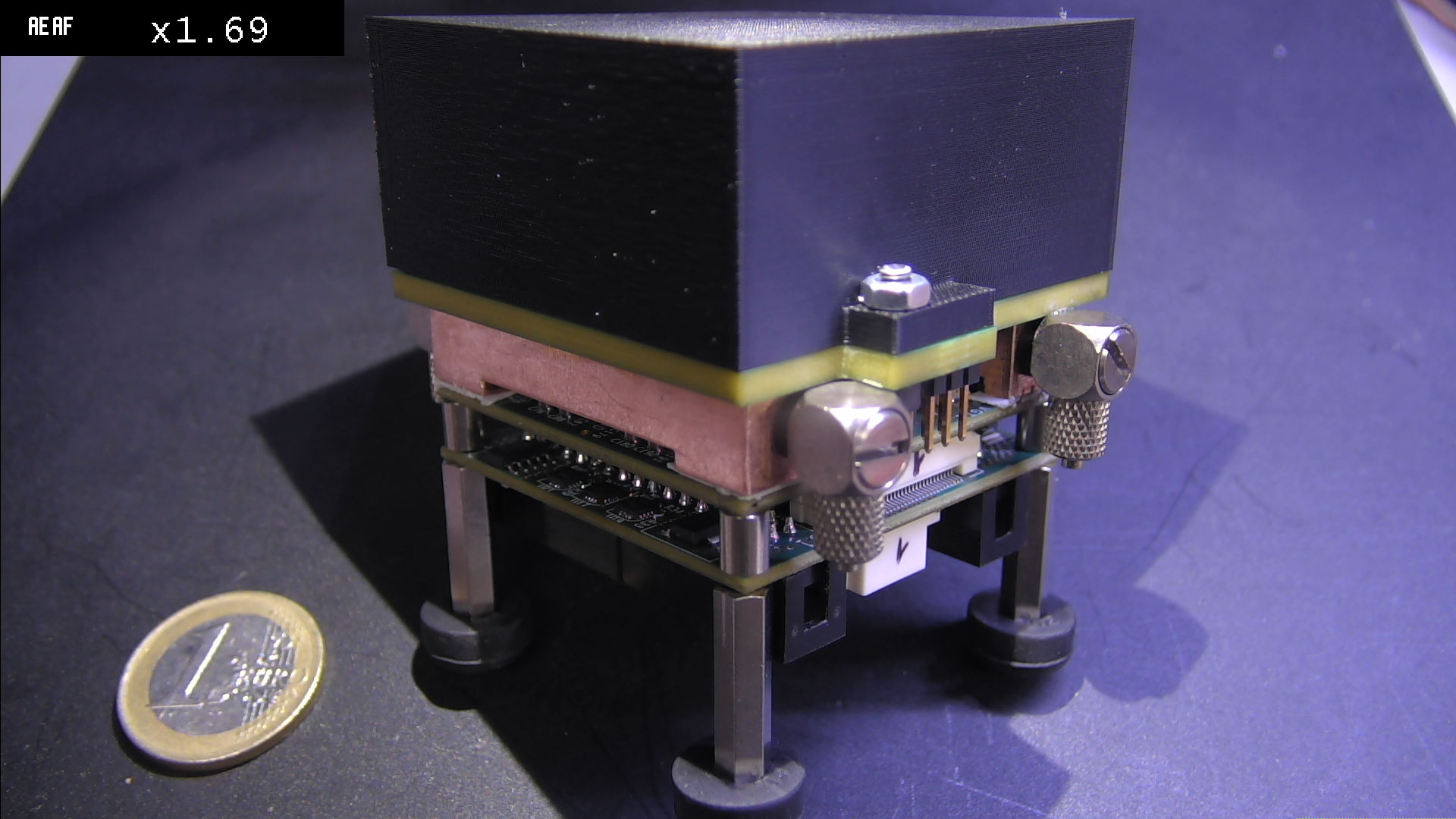 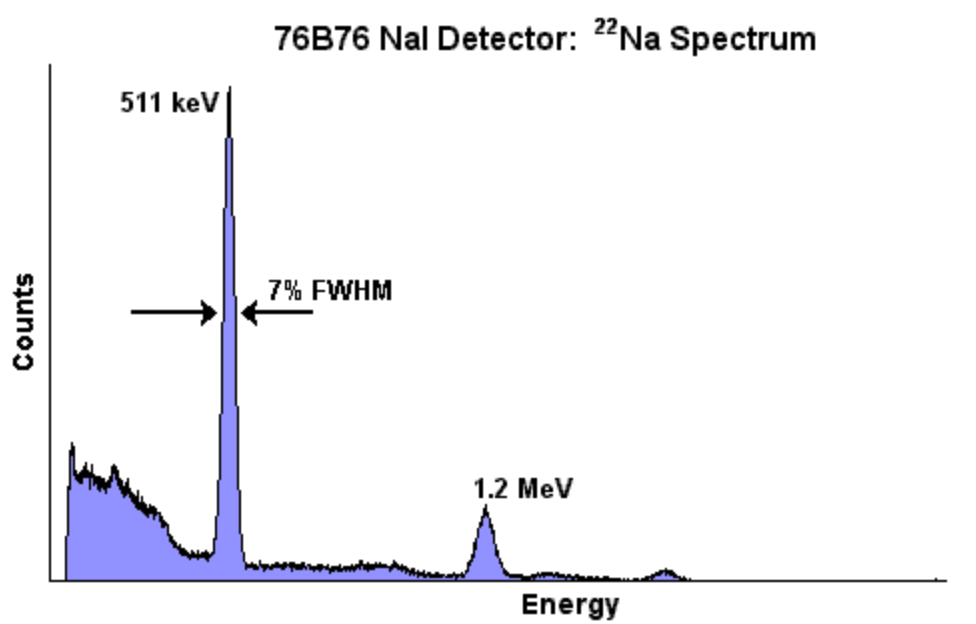 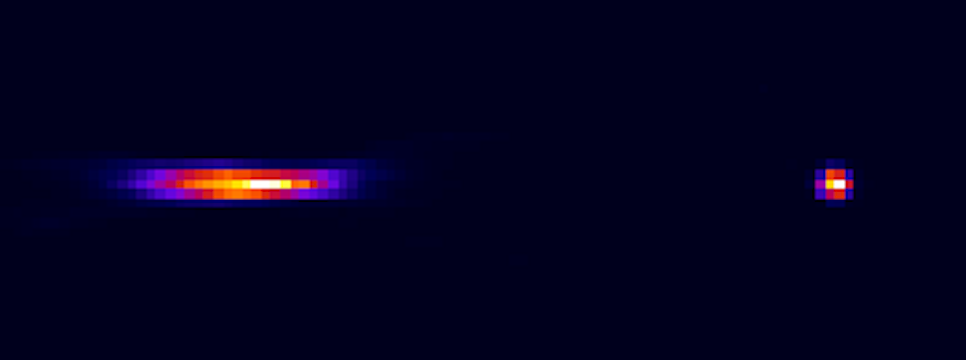 People
Stefano Argiro’
Nazar Bartosik (Post-doc)
Piergiorgio Cerello
Elisa Fiorina
Francesco Pennazio
Lorenzo Scavarda (Ph.D.)